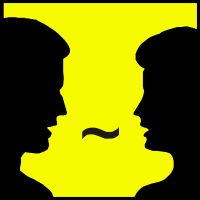 B1 b2       A single lifeSpeaking about life events and the future
Picture credits and licenses: slide 20
What are the different stages of life?
Start with ‘newborn’ and name as many as you can. (Click red boxes to reveal)
toddler
child
18 months old
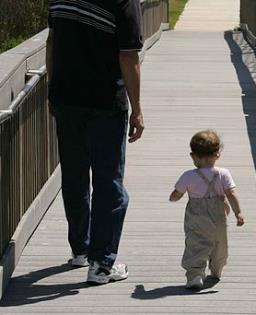 9 years old
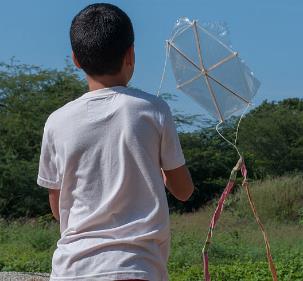 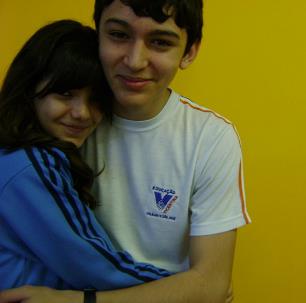 16 years old
6 months old
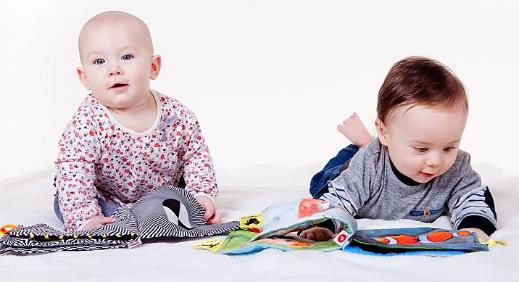 baby
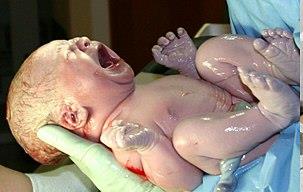 teen /
adolescent
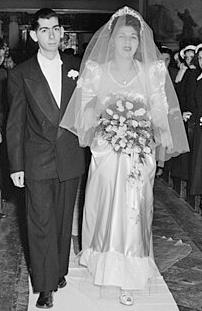 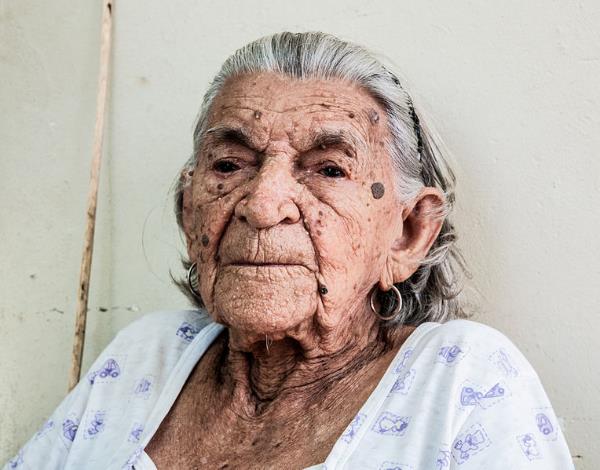 46 years old
99 years old
25 years old
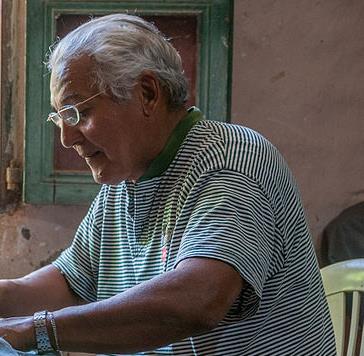 68 years old
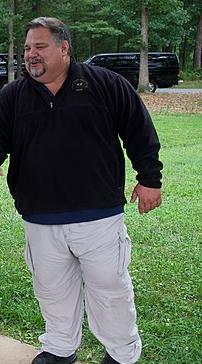 retired
Middle  aged
(young) adult
elderly
Picture credits and licenses: slide 18
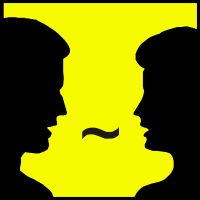 Fluency 1
Picture credits and licenses: slide 20
Talk about something that happened when you were young.
Speak for one minute. Try not to stop or pause. 
Start with, ‘When I was…’. Use the past tense.
You can talk about anything, but here are some ideas:

Your first day at school / an early school memory 
A time when you hurt yourself
A party or celebration
A holiday or trip somewhere
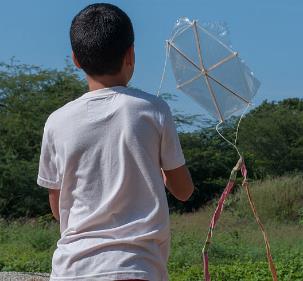 TIME’S UP
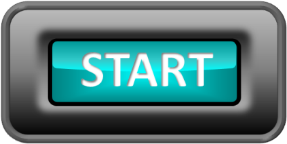 Picture credits and licenses: slide 18
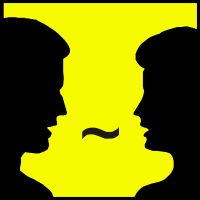 Fluency 2
Picture credits and licenses: slide 20
Talk about your school or education.
This could be now (the present tense) or in the past. 
Speak for one minute. Try not to stop or pause.
You can talk about anything, but here are some ideas:

Your likes and dislikes at school / university
A typical school day
Do you enjoy school? What could be better?
Compare your school or university with others
Talk about private lessons – music, English, dance etc
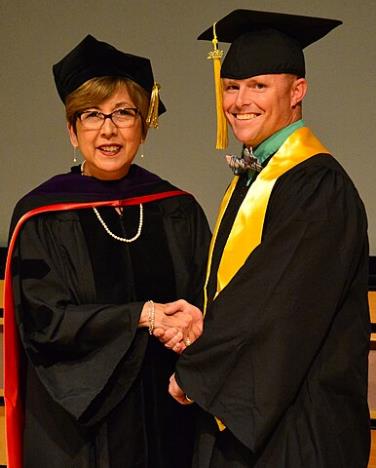 TIME’S UP
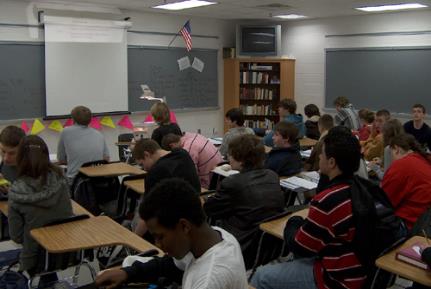 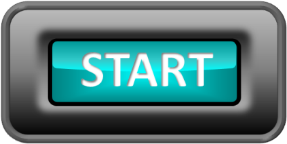 Picture credits and licenses: slide 20
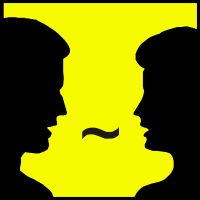 Fluency 3
Picture credits and licenses: slide 20
What important events happen when you are an adult? 
Think of two or three. 

If you are young : 
talk about your ideas / dreams / hopes (weddings, for example). Perhaps you don’t want it to happen (have children for ex) – why?

If you are older, talk about important events in your life. 
What happened? How did you feel?
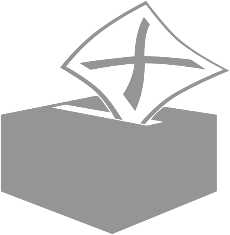 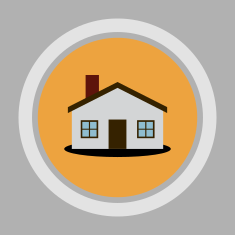 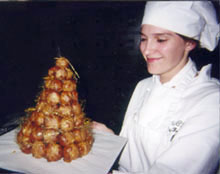 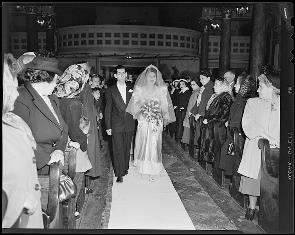 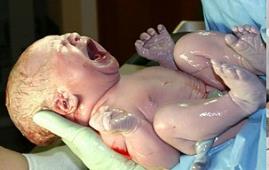 Picture credits and licenses: slide 20
Picture credits and licenses: slide 19
Picture credits and licenses: slide 18
We’re going to watch a short animation about different times in a person’s life.
There is no speaking in the film, but you will need this vocabulary: click arrows for reveal:
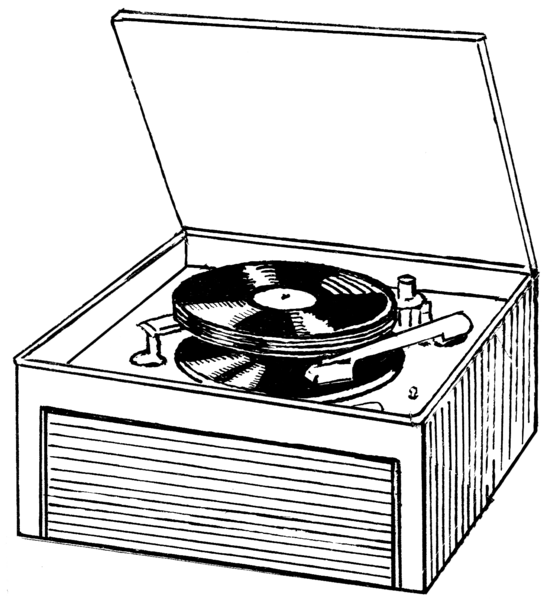 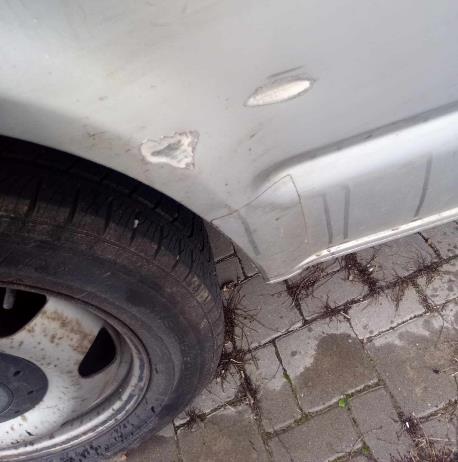 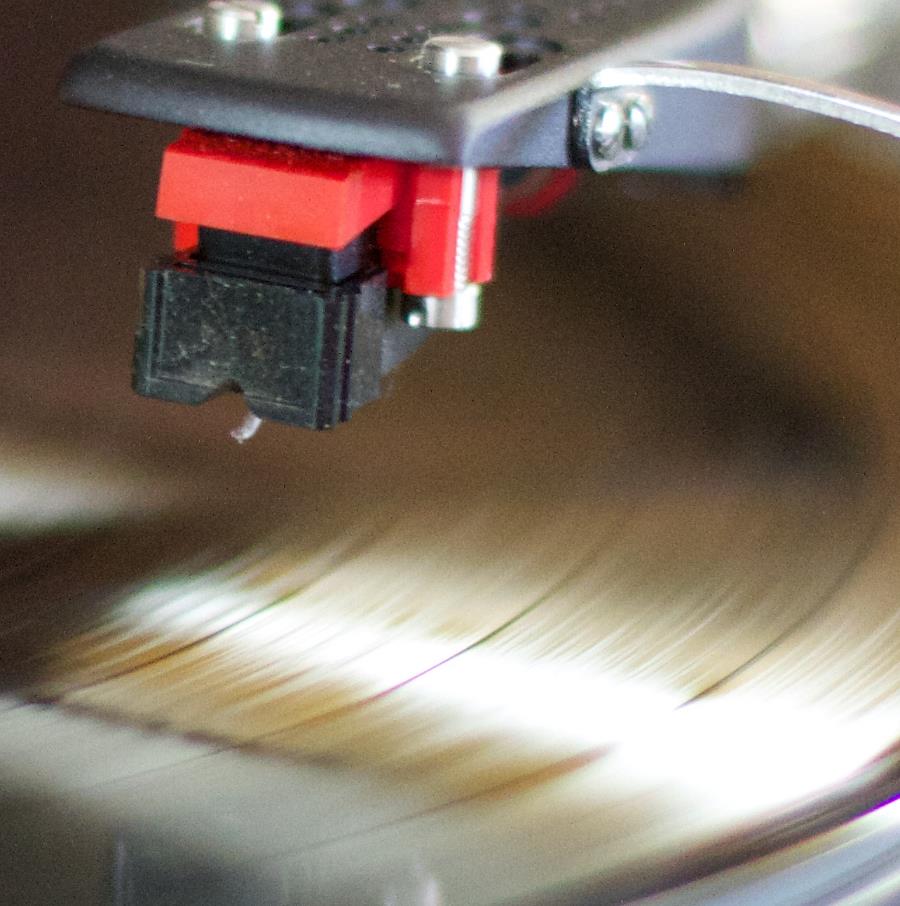 scratch
stylus / needle
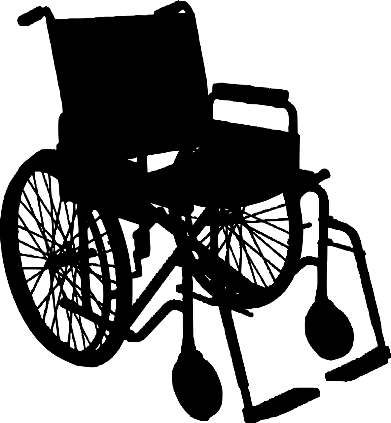 record player / 
(old) gramophone
record / groove
wheelchair
Picture credits and licenses: slide 19
Watch the video ‘A Single Life’.
Remember the different stages of life and what happens to the woman.
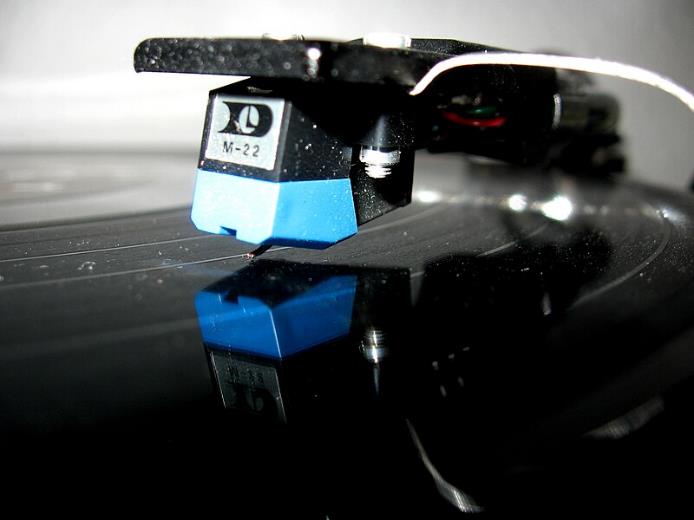 https://www.youtube.com/watch?v=pzAZnOyMTI4
Picture credits and licenses: slide 19
How does the woman time-travel?
We see five periods of the woman’s life (including the beginning). Outline her situation in each.
What is the problem she has when she is a child? 
What problem does she have in the last part of the film?
Watch again.
Pause the film (and answer these questions each time) at:
1’06”		1’26”		1’33”		1’46”		2’06”
What is happening?

What do we learn about the woman? (For example: she can play the guitar.)

Describe the rooms. What does the furniture and style say about the woman’s time of life?

Are there any items that are present in more than one time period?
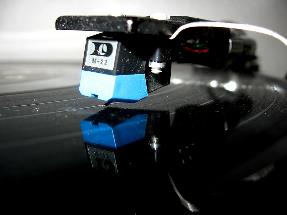 https://www.youtube.com/watch?v=pzAZnOyMTI4
Picture credits and licenses: slide 19
What is the message of the film?
Talking about our own future

If an event or situation is planned, we can use ‘going to’:  
‘I’m going to be an engineer’ (because I am studying it now at university).

If a situation is not certain – but desired – use ‘want + infinitive’ or ‘hope + infinitive:
‘I want to be an engineer’ (but I’m not studying it yet).
‘I want to live in Italy’ (but at the moment I’m here).
‘I hope to get promoted next year’.
‘I hope to finally get married when I finish building our house’.
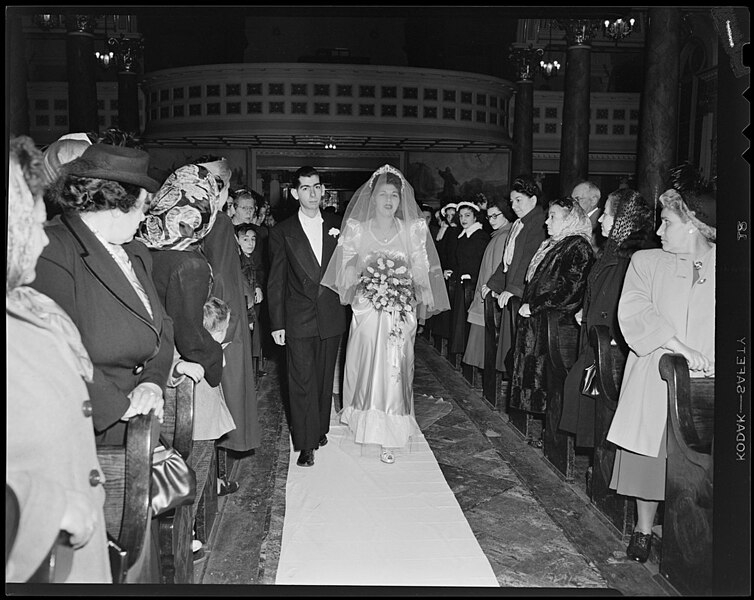 Talk about a future event that hasn’t happened. If you are not sure what to say you can invent the information
 (perhaps you want to be a racing driver ).
career
relationships
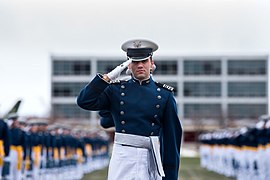 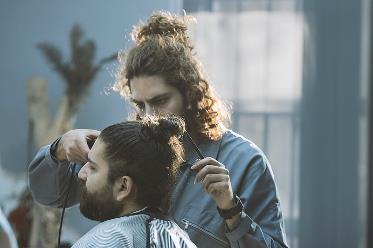 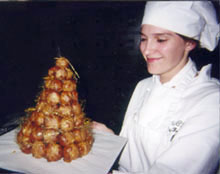 retirement
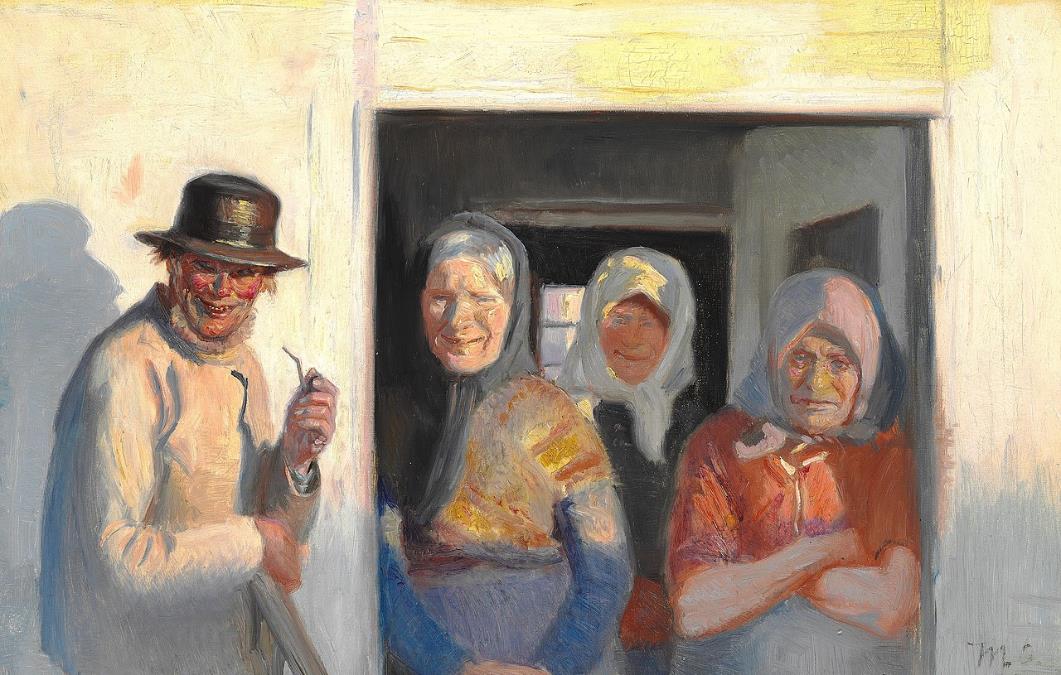 Picture credits and licenses: slide 19
Bye Bye
Picture licenses
All pictures in this presentation are copyright-free or in the public domain.
This file is made available under the Creative Commons CC0 1.0 Universal Public Domain Dedication.
This work is in the public domain in the United States because it is a work prepared by an officer or employee of the United States Government as part of that person’s official duties under the terms of Title 17, Chapter 1, Section 105 of the US Code
This file is licensed under the Creative Commons Attribution-Share Alike 3.0 Unported, 2.5 Generic, 2.0 Generic and 1.0 Generic license.
This media file is in the public domain in the United States. This applies to U.S. works where the copyright has expired, often because its first publication occurred prior to January 1, 1928, and if not then due to lack of notice or renewal. See this page for further explanation.
This file is made available under the Creative Commons CC0 1.0 Universal Public Domain Dedication.
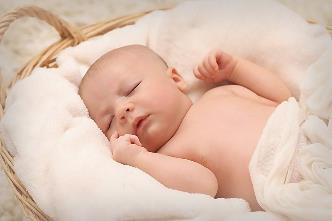 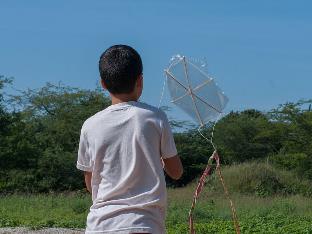 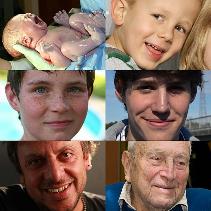 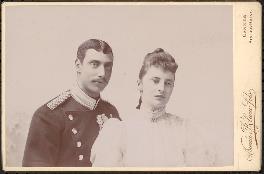 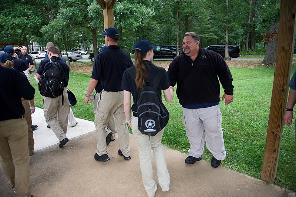 Pixabay (https://commons.wikimedia.org/wiki/File:Newborn_baby_sleeps_in_a_basket.jpg), „Newborn baby sleeps in a basket“, https://creativecommons.org/publicdomain/zero/1.0/legalcode
anonymous (https://commons.wikimedia.org/wiki/File:Unidentified_man_and_woman_-_DPLA_-_61bfe8068cceb9bc5b595f7eb34311a9_(page_1).jpg), „Unidentified man and woman - DPLA - 61bfe8068cceb9bc5b595f7eb34311a9 (page 1)“, cropped by Alex Elwood, https://creativecommons.org/publicdomain/zero/1.0/legalcode
Collective (https://commons.wikimedia.org/wiki/File:Human_development_stages_(collage).jpg), „Human development stages (collage)“, https://creativecommons.org/licenses/by-sa/3.0/legalcode
Shane T. McCoy (https://commons.wikimedia.org/wiki/File:Man_shakes_hands_with_a_law_enforcement_explorer_outside.jpg), „Man shakes hands with a law enforcement explorer outside“, cropped by Alex Elwood, https://creativecommons.org/publicdomain/zero/1.0/legalcode
Wilfredor (https://commons.wikimedia.org/wiki/File:Child_playing_with_a_kite.jpg), „Child playing with a kite“, https://creativecommons.org/publicdomain/zero/1.0/legalcode
This image or recording is the work of a U.S. Fish and Wildlife Service employee, taken or made as part of that person's official duties. As a work of the U.S. federal government, the image is in the public domain
This file is from Pixabay, where the creator has released it explicitly under the license Creative Commons Zero (see here). File ID: 3046491
This file is made available under the Creative Commons CC0 1.0 Universal Public Domain Dedication.
This file is made available under the Creative Commons CC0 1.0 Universal Public Domain Dedication.
Public domain.
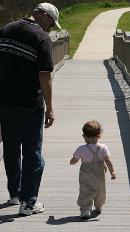 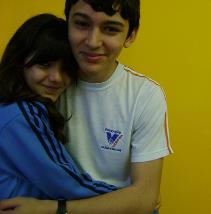 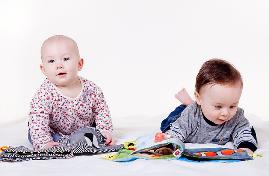 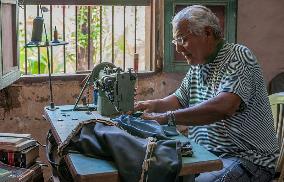 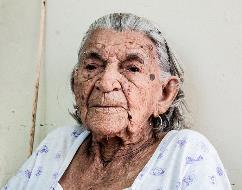 Hillebrand Steve, U.S. Fish and Wildlife Service (https://commons.wikimedia.org/wiki/File:A_man_and_toddler_take_a_leisurely_walk_on_a_boardwalk.jpg), „A man and toddler take a leisurely walk on a boardwalk“, cropped by Alex Elwood, https://creativecommons.org/publicdomain/zero/1.0/legalcode
Wilfredor (https://commons.wikimedia.org/wiki/File:People_of_Margarita_island_working.jpg), „People of Margarita island working“, cropped by Alex Elwood, https://creativecommons.org/publicdomain/zero/1.0/legalcode
Andrebortoli (https://commons.wikimedia.org/wiki/File:Andrebortoliejuuh.jpg), „Andrebortoliejuuh“, cropped by Alex Elwood, https://creativecommons.org/publicdomain/zero/1.0/legalcode
https://pixabay.com/en/users/2081671-2081671/ (https://commons.wikimedia.org/wiki/File:Babies_with_soft_books.jpg), „Babies with soft books“, https://creativecommons.org/publicdomain/zero/1.0/legalcode
Wilfredor (https://commons.wikimedia.org/wiki/File:Old_Woman_of_San_Juan_Bautísta.jpg), „Old Woman of San Juan Bautísta“, https://creativecommons.org/publicdomain/zero/1.0/legalcode
Picture licenses
All pictures in this presentation are copyright-free or in the public domain.
This work is in the public domain in the United States because it is a work prepared by an officer or employee of the United States Government as part of that person’s official duties under the terms of Title 17, Chapter 1, Section 105 of the US Code
Public Domain
This file is from Pixabay, where the creator has released it explicitly under the license Creative Commons Zero (see here). File ID: 3046491
This file is made available under the Creative Commons CC0 1.0 Universal Public Domain Dedication.
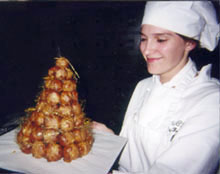 Public domain
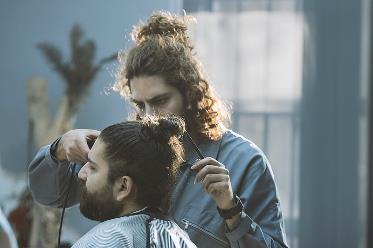 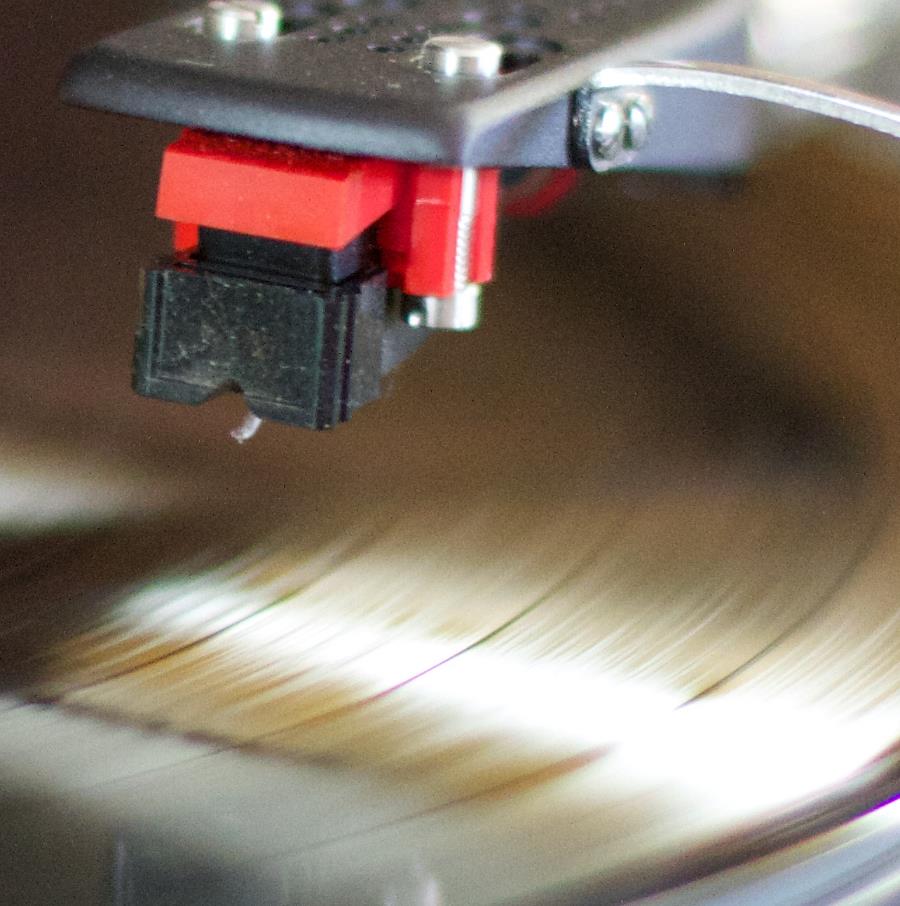 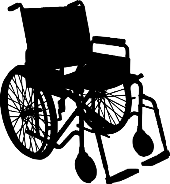 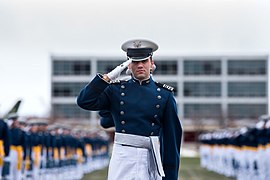 Credited author is Harmanx (https://commons.wikimedia.org/wiki/File:Pastry_chef_ferguson.jpg), „Pastry chef ferguson“, marked as public domain, more details on Wikimedia Commons: https://commons.wikimedia.org/wiki/Template:PD-user
Mohamed Hassan (https://commons.wikimedia.org/wiki/File:Manual_self-propelled_folding_wheelchair_silhouette.png), „Manual self-propelled folding wheelchair silhouette“, https://creativecommons.org/publicdomain/zero/1.0/legalcode
U.S. Air Force photo/Trevor Cokley (https://commons.wikimedia.org/wiki/File:Air_Force_and_Space_Force_cadets_saluting.jpg), Air Force and Space Force cadets s„aluting“, marked as public domain, more details on Wikimedia Commons: https://commons.wikimedia.org/wiki/Template:PD-US
Mostafameraji (https://commons.wikimedia.org/wiki/File:Barbershop_In_Iran_-_Barber,_Hairdresser_11.jpg), „Barbershop In Iran - Barber, Hairdresser 11“, https://creativecommons.org/publicdomain/zero/1.0/legalcode
This media file is in the  domain in the United States. This appublicplies to U.S. works where the copyright has expired, often because its first publication occurred prior to January 1, 1928, and if not then due to lack of notice or renewal. See this page for further explanation
This work has been released into the public domain by its author, Pearson Scott Foresman. This applies worldwide
Public domain.
Author’s own
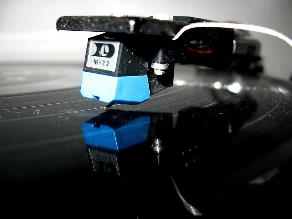 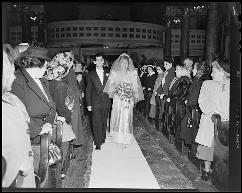 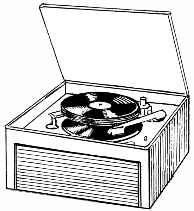 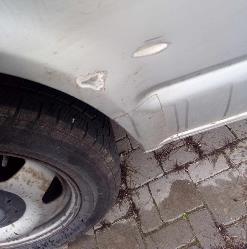 Abdalian, Leon H., 1884-1967 (https://commons.wikimedia.org/wiki/File:Mr._Joseph_L._Sacco_married_to_Miss_Martha_Mahakian_-_DPLA_-_05f8648366936dc4da03a08636ca5e89.jpg), „Mr. Joseph L. Sacco married to Miss Martha Mahakian - DPLA - 05f8648366936dc4da03a08636ca5e89“, marked as public domain, more details on Wikimedia Commons: https://commons.wikimedia.org/wiki/Template:PD-US
Woody at de.wikipedia (https://commons.wikimedia.org/wiki/File:Pick-up_record_player.JPG), „Pick-up record player“, marked as public domain, more details on Wikimedia Commons: https://commons.wikimedia.org/wiki/Template:PD-user
Pearson Scott Foresman (https://commons.wikimedia.org/wiki/File:Phonograph_(PSF).png), „Phonograph (PSF)“, marked as public domain, more details on Wikimedia Commons: https://commons.wikimedia.org/wiki/Template:PD-author
Picture licenses
All pictures in this presentation are copyright-free or in the public domain.
This work is in the public domain in the United States because it is a work prepared by an officer or employee of the United States Government as part of that person’s official duties under the terms of Title 17, Chapter 1, Section 105 of the US Code
The author died in 1927, so this work is in the public domain in its country of origin and other countries and areas where the copyright term is the author's life plus 95 years or fewer.
Public domain.
Public Domain
This file is made available under the Creative Commons CC0 1.0 Universal Public Domain Dedication.
This file is made available under the Creative Commons CC0 1.0 Universal Public Domain Dedication
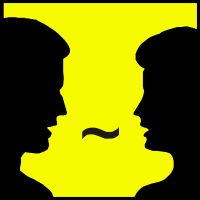 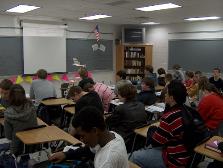 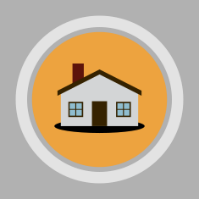 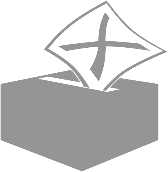 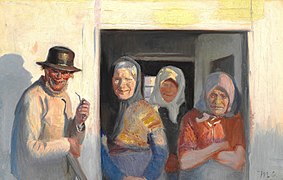 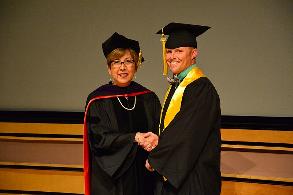 Bhs_itrtUploads) (https://commons.wikimedia.org/wiki/File:Bhs_int_classroom_la.jpg), „Bhs int classroom la“, marked as public domain, more details on Wikimedia Commons: https://commons.wikimedia.org/wiki/Template:PD-self
Orion 8 (https://commons.wikimedia.org/wiki/File:Icon_talk.svg), “Icon talk”, marked as public domain, details on Wikimedia Commons: https://commons.wikimedia.org/wiki/Template: PD self
Unknown author 
simple wide-spread figures (https://commons.wikimedia.org/wiki/File:Ballot_Box_Silhouette.svg), „Ballot Box Silhouette“, https://creativecommons.org/publicdomain/zero/1.0/legalcode
Michael Peter Ancher artist QS:P170,Q468252 (https://commons.wikimedia.org/wiki/File:Michael_Ancher_-_Fru_Krøyer_går_forbi_Kristoffers_hus._Studie_-_1892.jpg), „Michael Ancher - Fru Krøyer går forbi Kristoffers hus. Studie - 1892“, marked as public domain, more details on Wikimedia Commons: https://commons.wikimedia.org/wiki/Template:PD-old
Brian MacIntosh (https://commons.wikimedia.org/wiki/File:Round_Landmark_Icon_House.svg), „Round Landmark Icon House“, https://creativecommons.org/publicdomain/zero/1.0/legalcode
NCOL CoE Public Affairs (https://commons.wikimedia.org/wiki/File:Class_68_DSC_7196_(42874209052).jpg), „Class 68 DSC 7196 (42874209052)“, marked as public domain, more details on Wikimedia Commons: https://commons.wikimedia.org/wiki/Template:PD-US
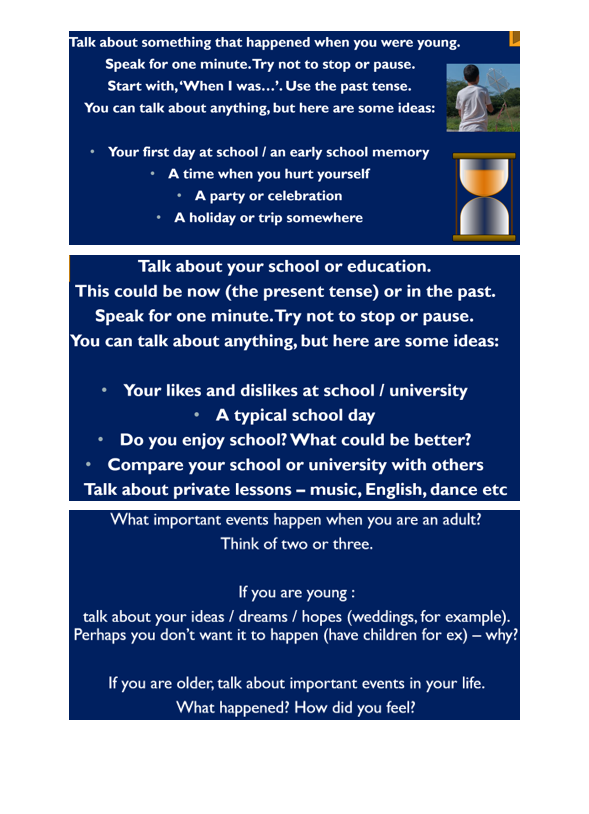 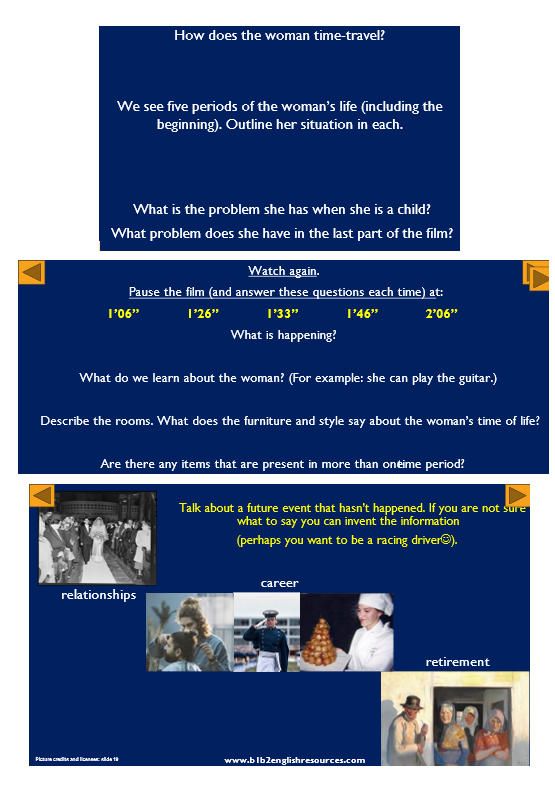 Class notes (copy into Word and print one per group – 2 pages)
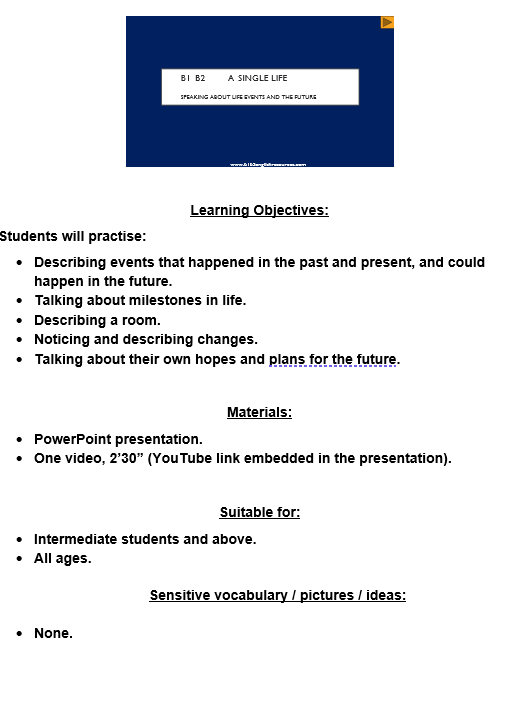 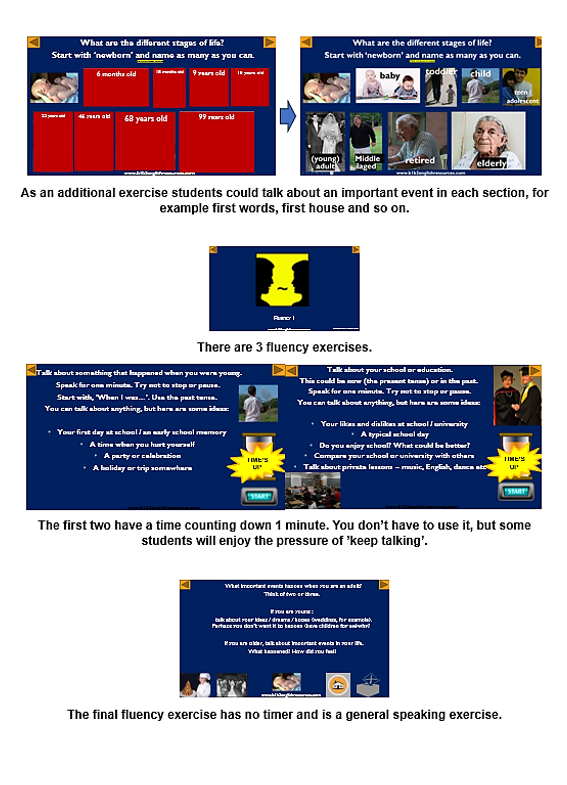 Teacher’s crib sheets
(copy into Word and print – 4 pages total)

Pages 1 & 2
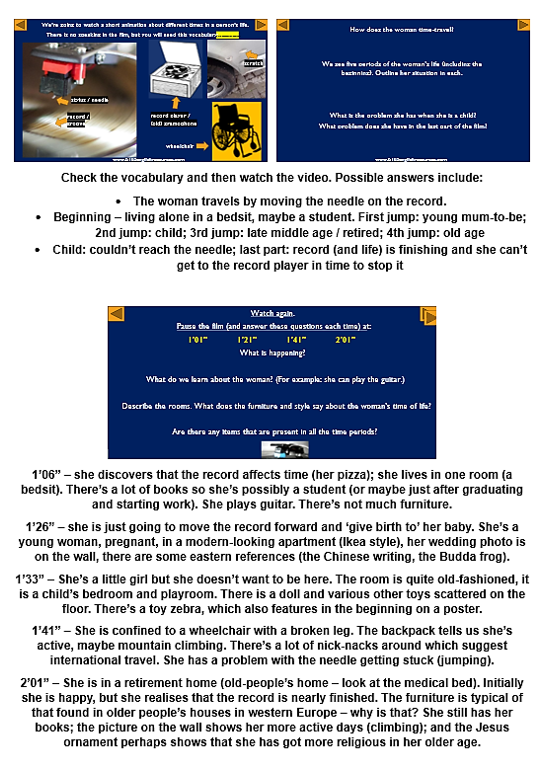 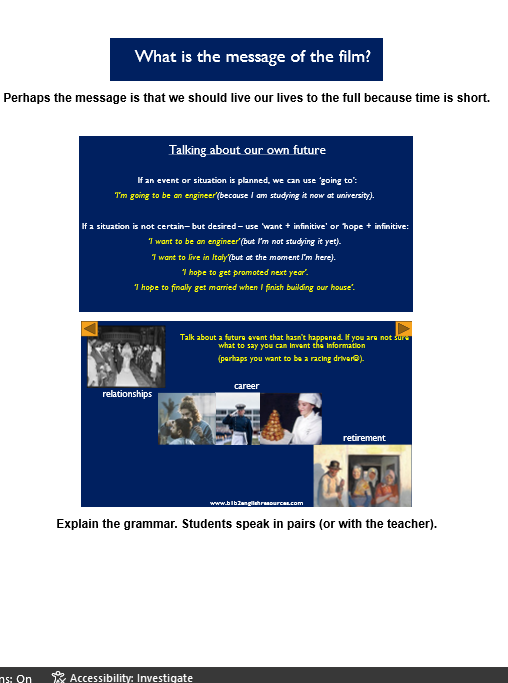 Teacher’s crib 2

(pages 3 and 4)